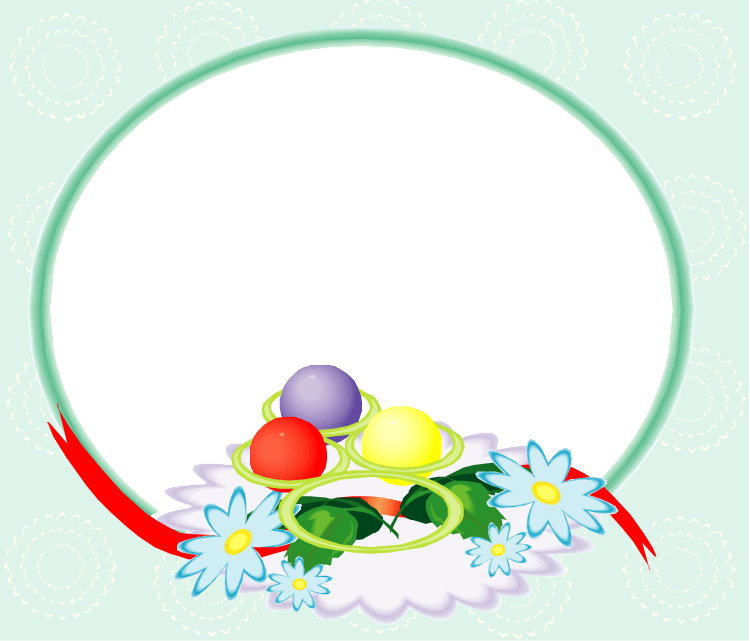 П а с х а
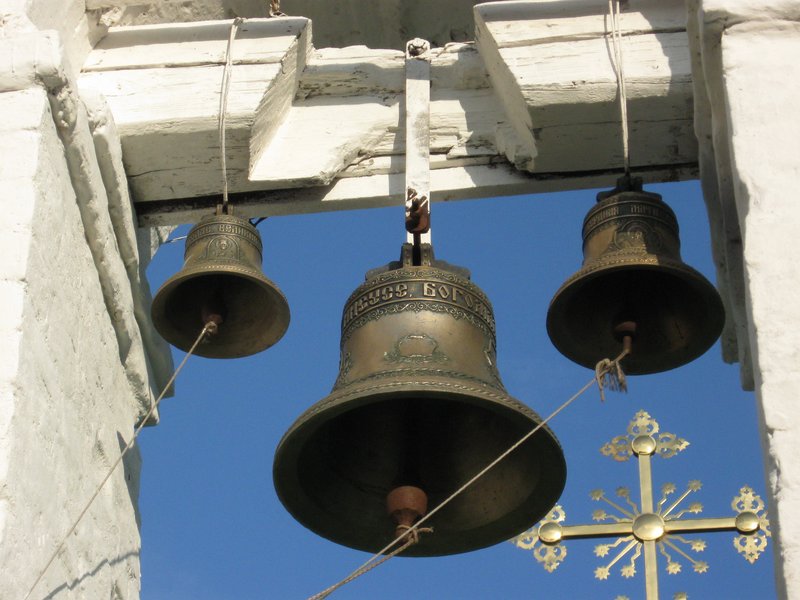 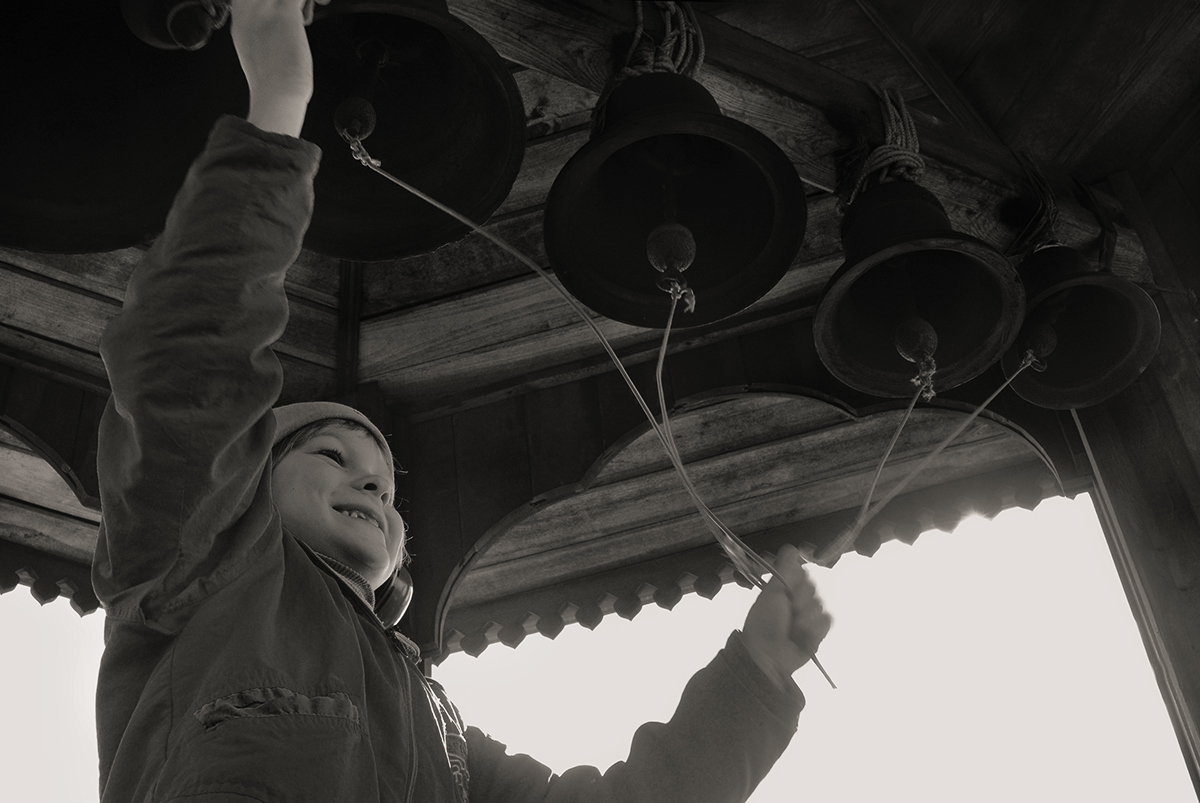 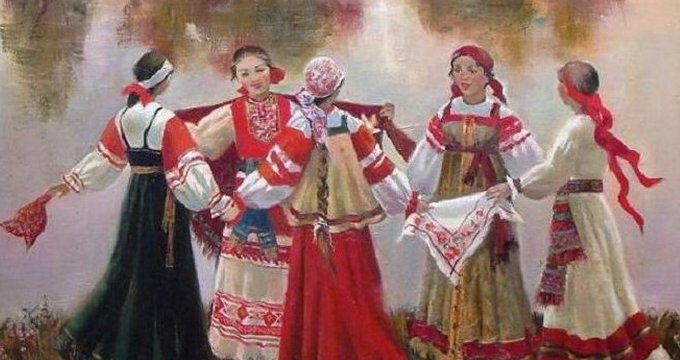 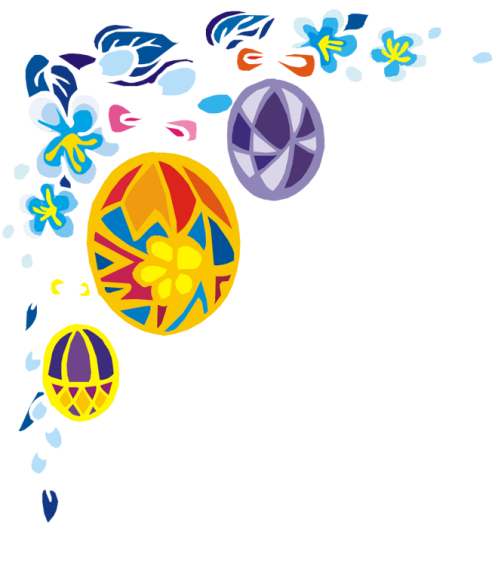 Главным украшением стола являются, конечно,
 куличи  и  пасхи.
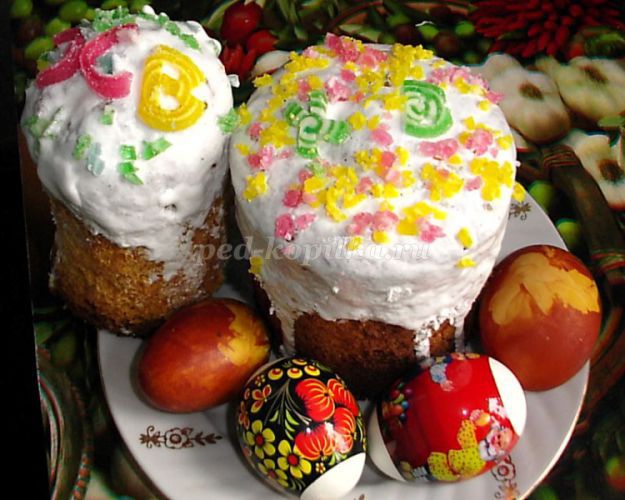 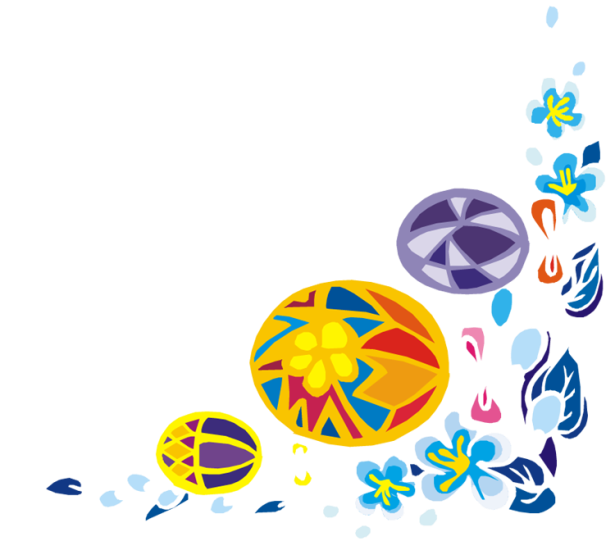 Творожная Пасха
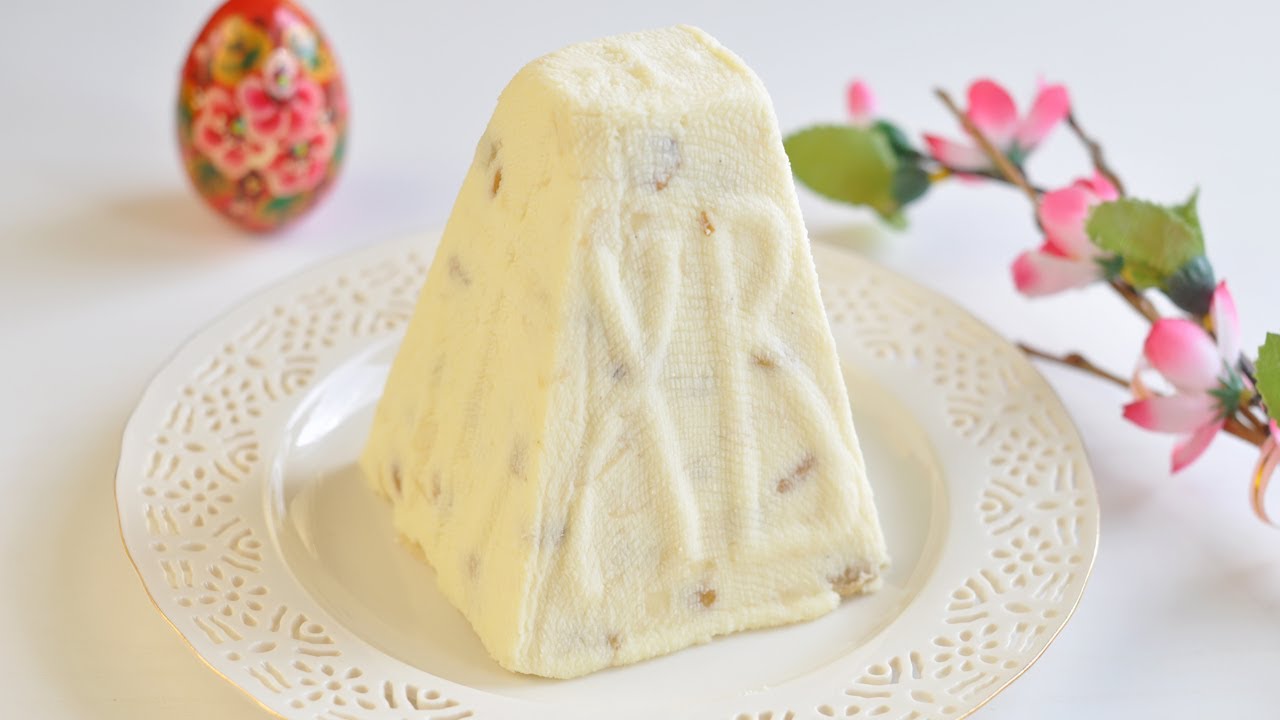 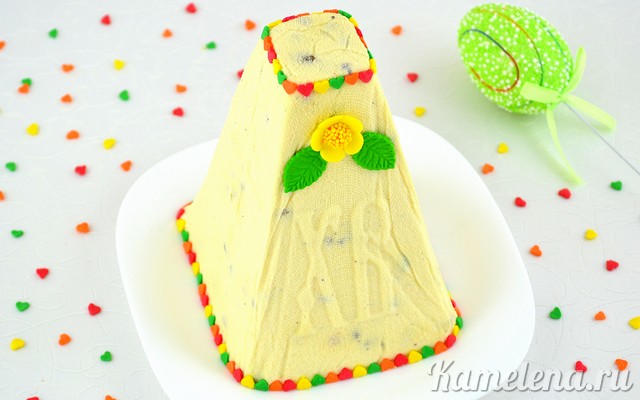 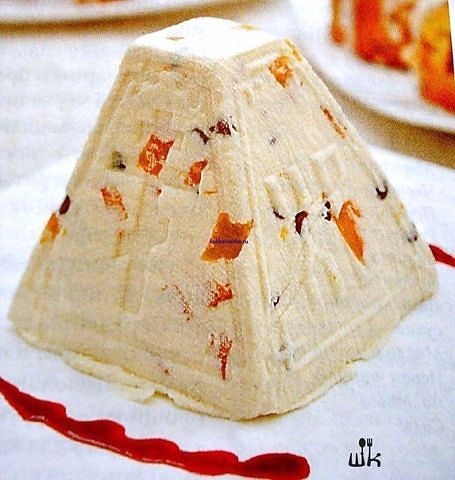 Куличи
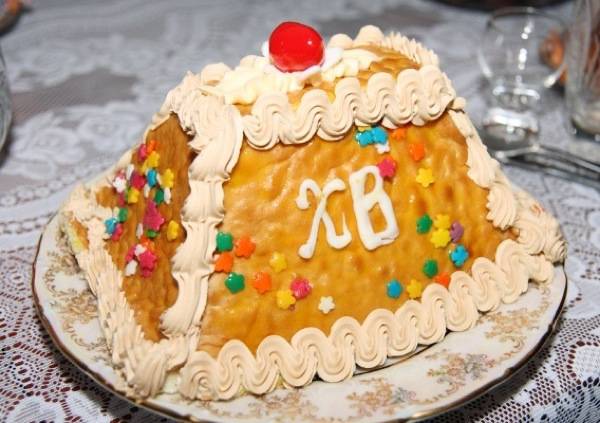 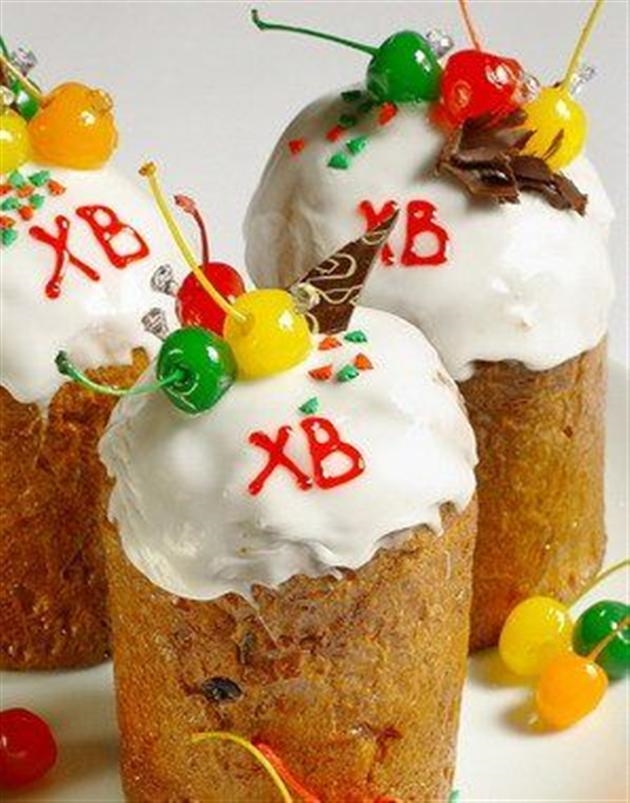 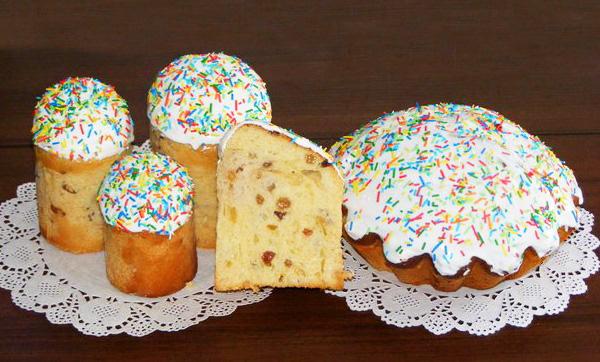 Яйца
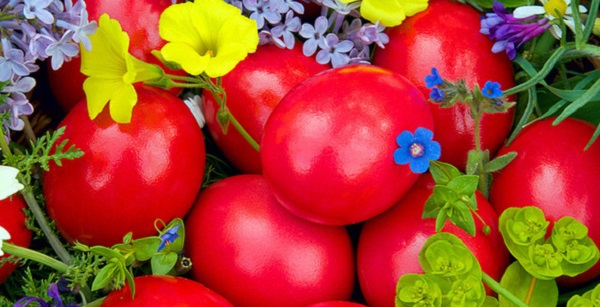 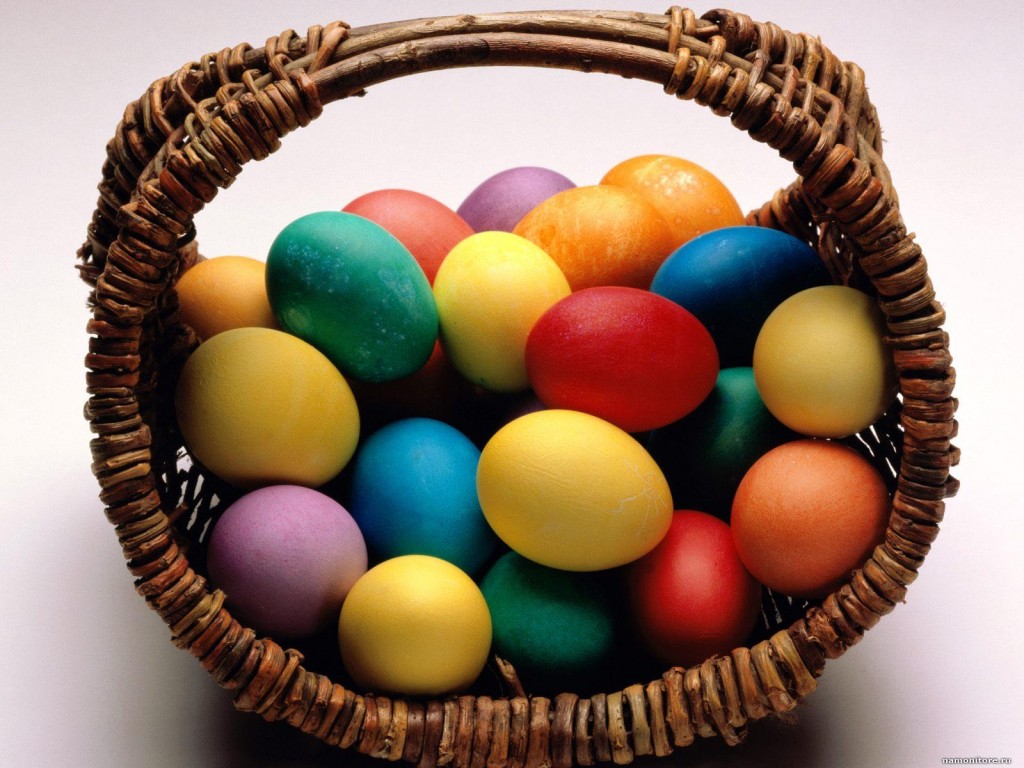 Крашенки
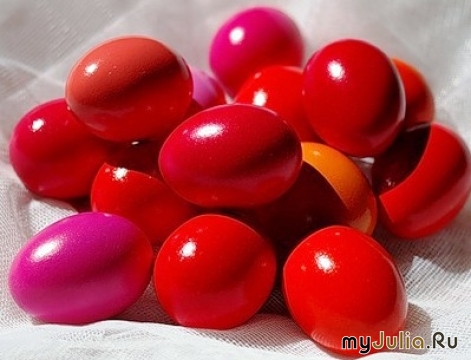 Писанки
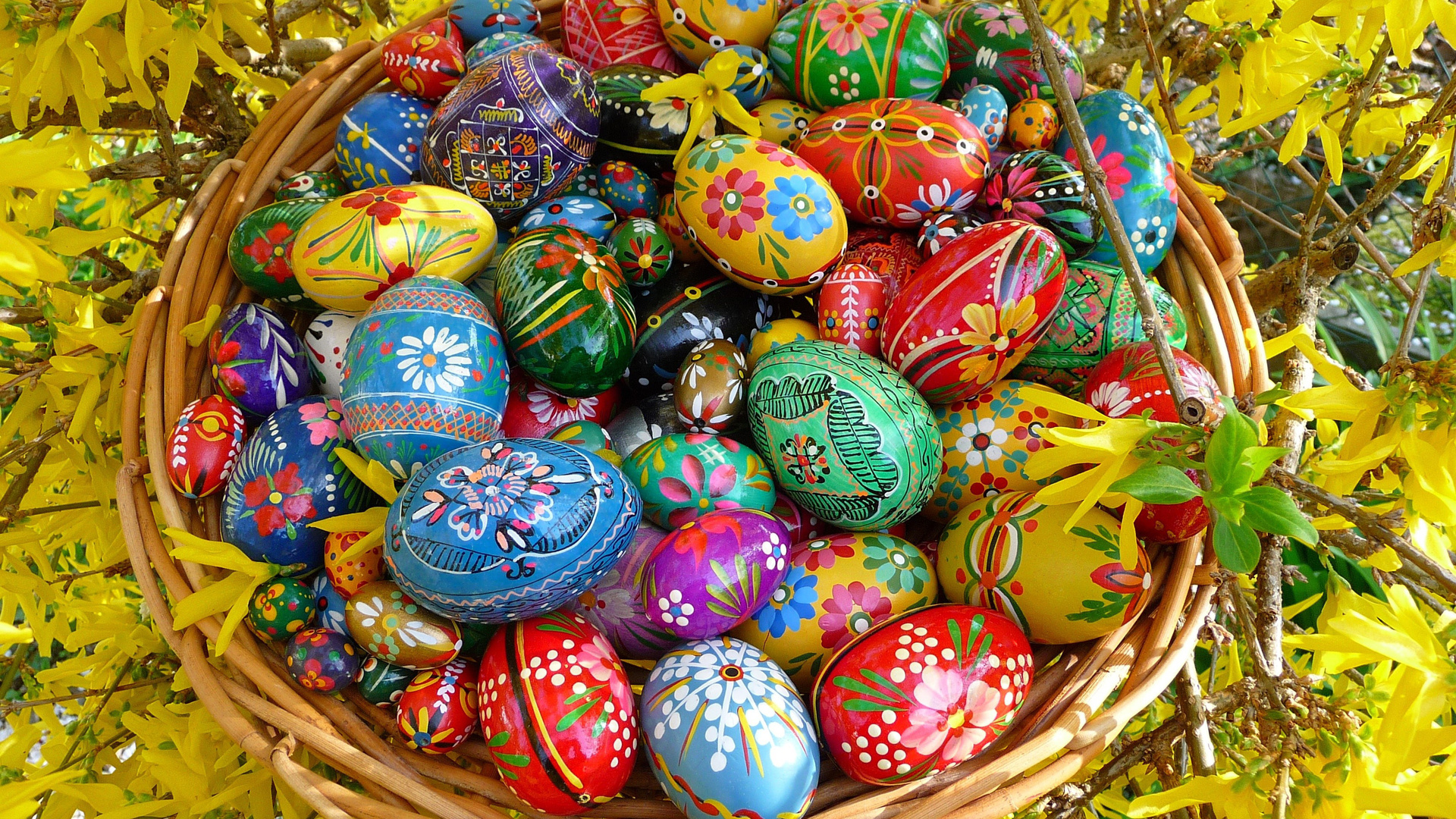 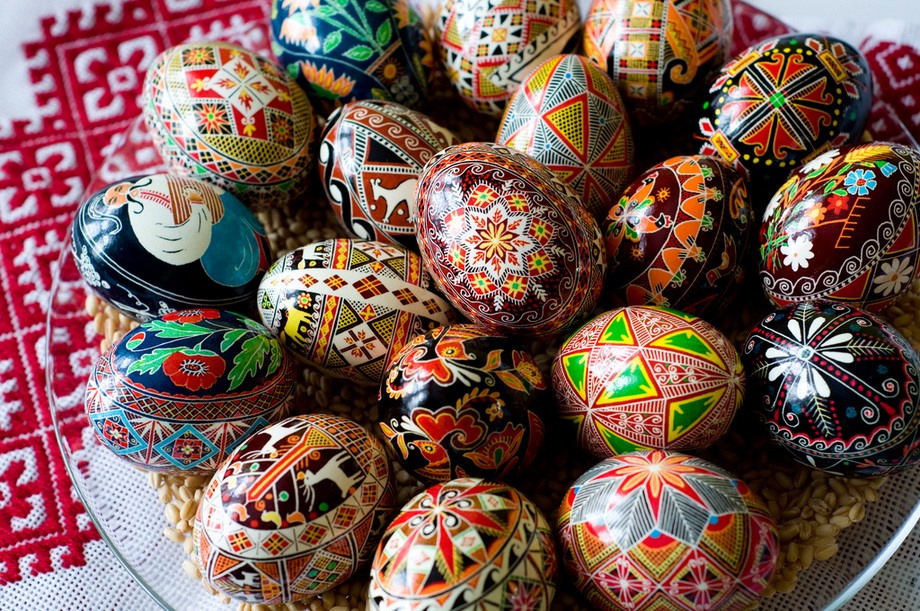 Катание яиц
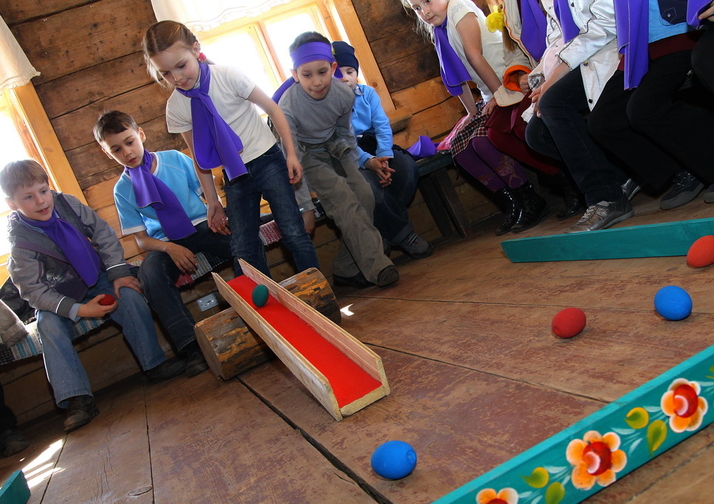 Перенеси яйцо в ложке
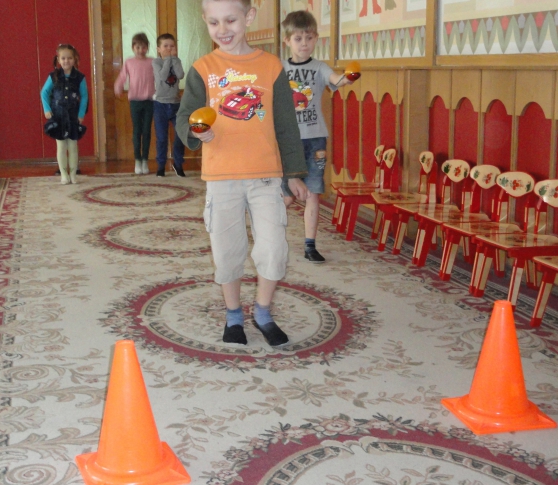 Яичные бои
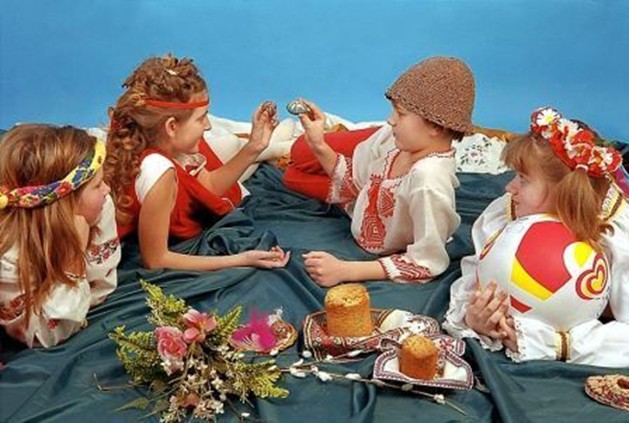 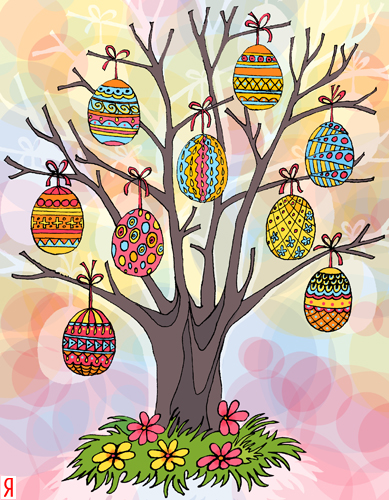 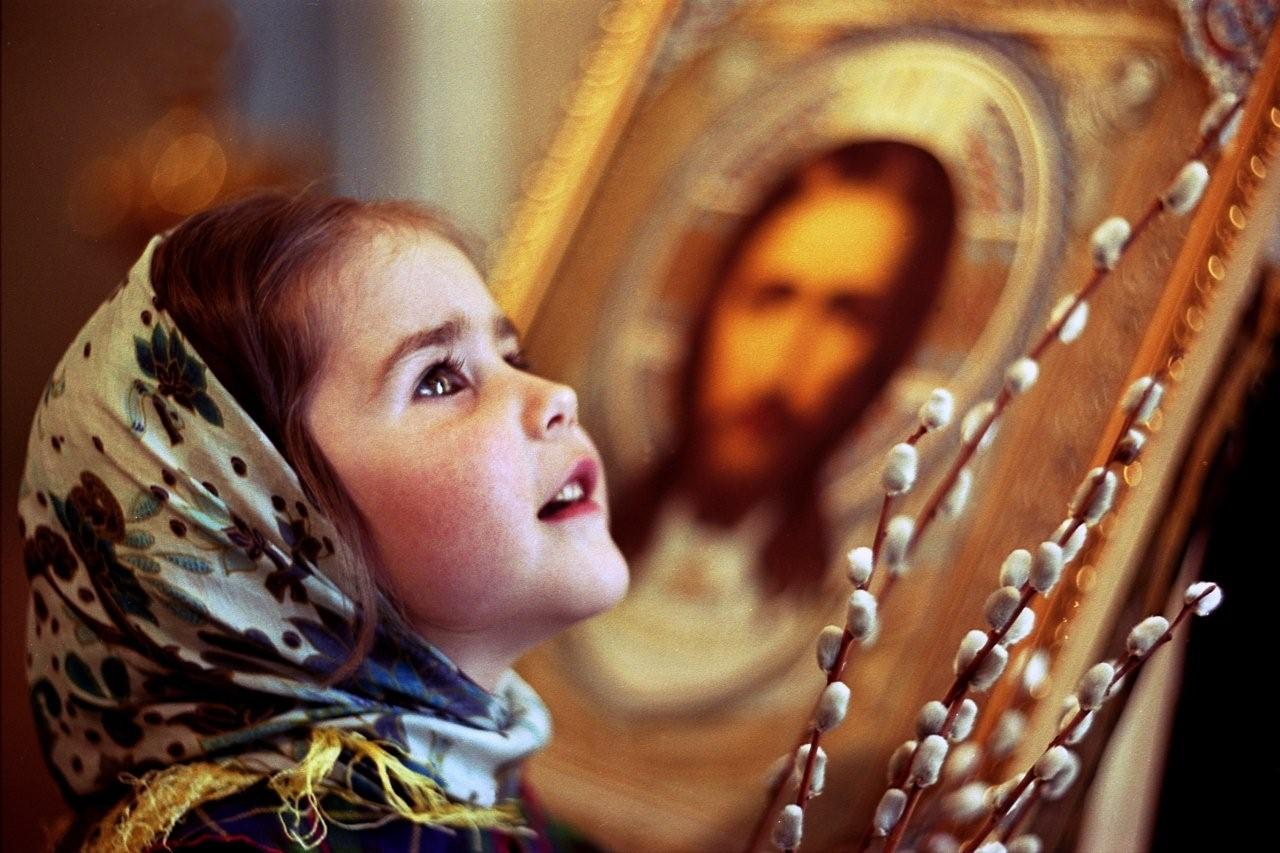 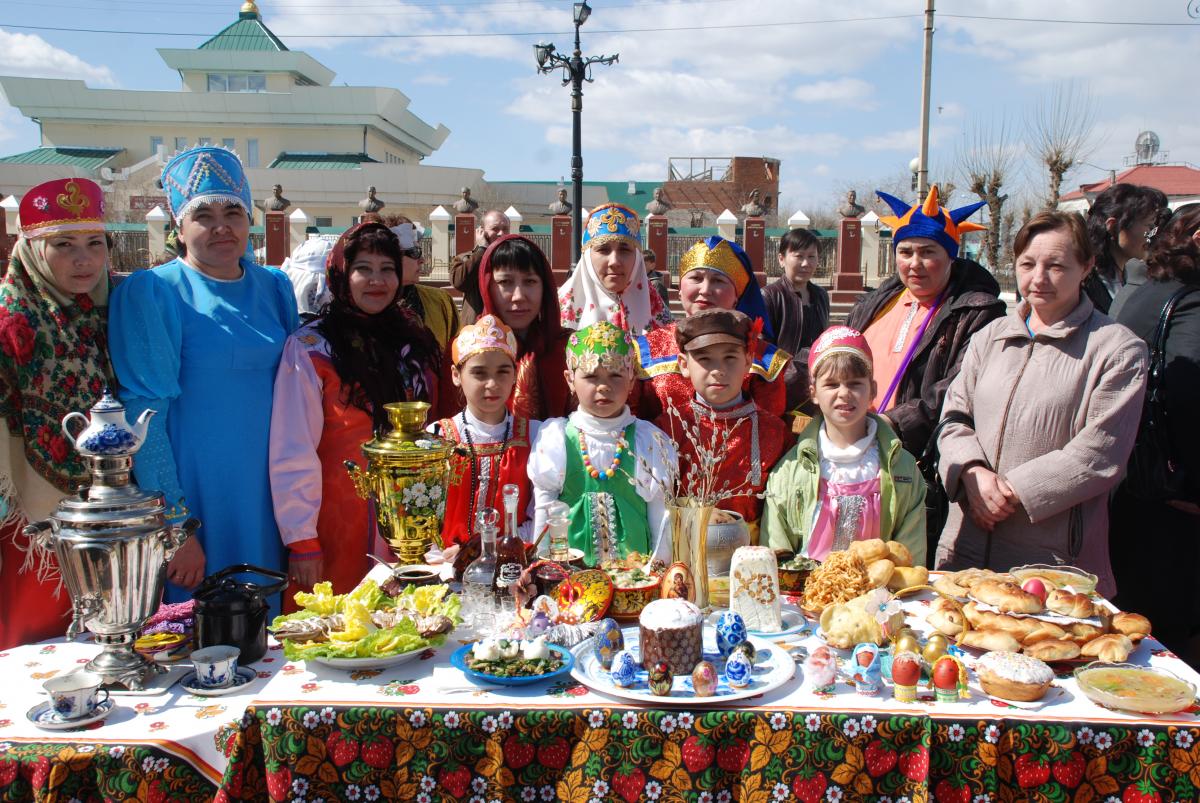 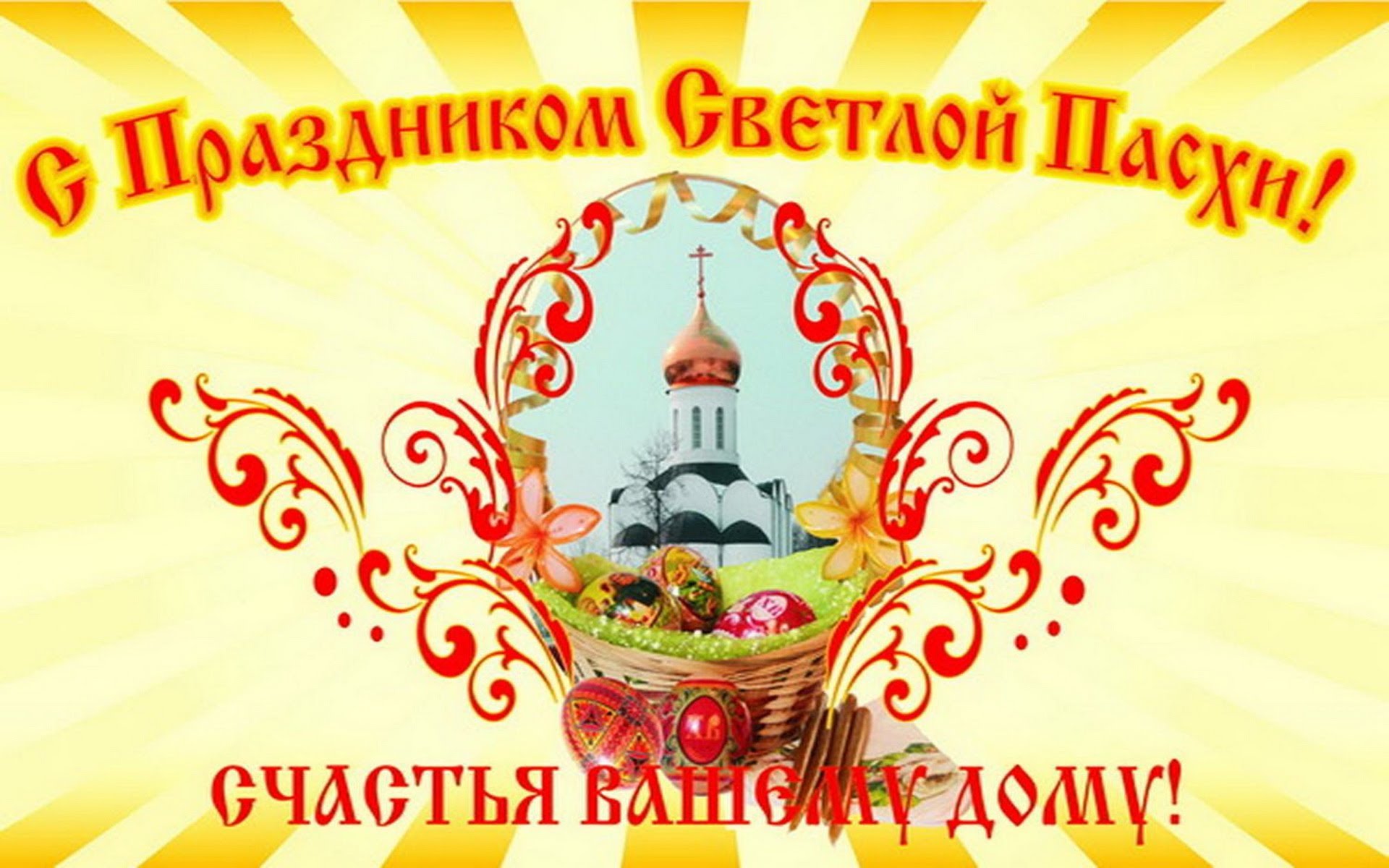